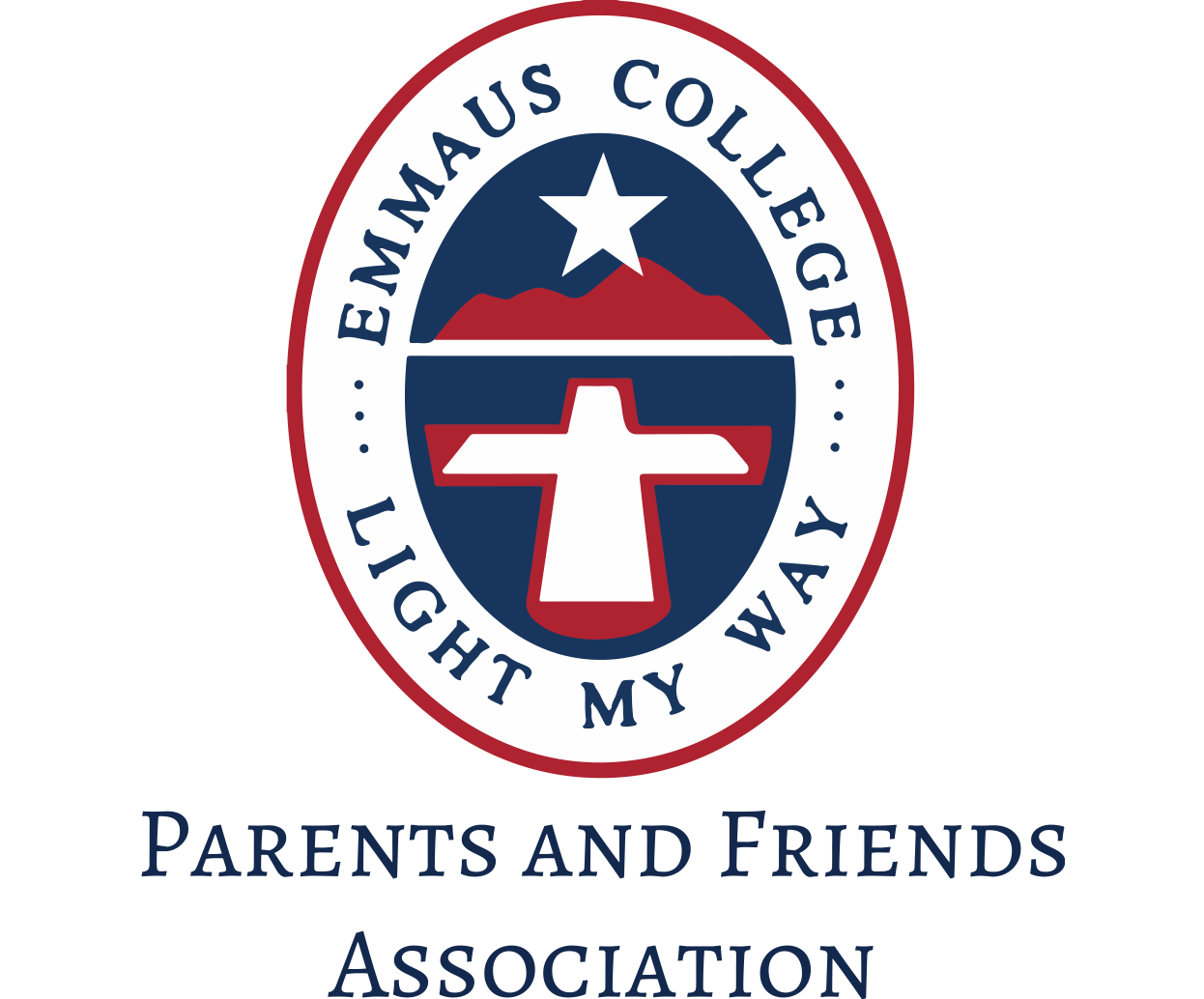 Where your

		 DOLLARS

 		            go…
2014
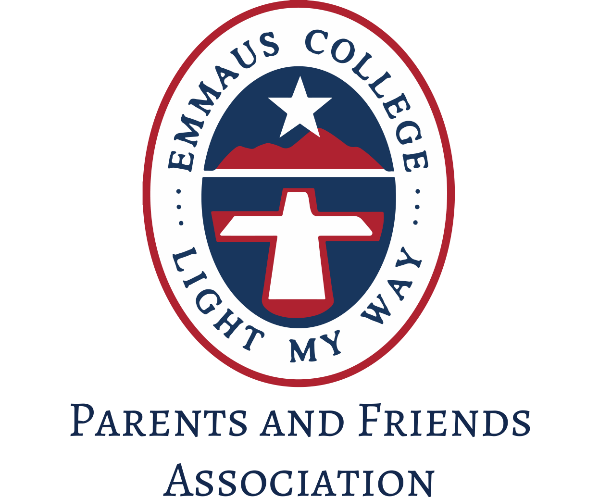 Where your DOLLARS go…
2014 MUSICAL PRODUCTION
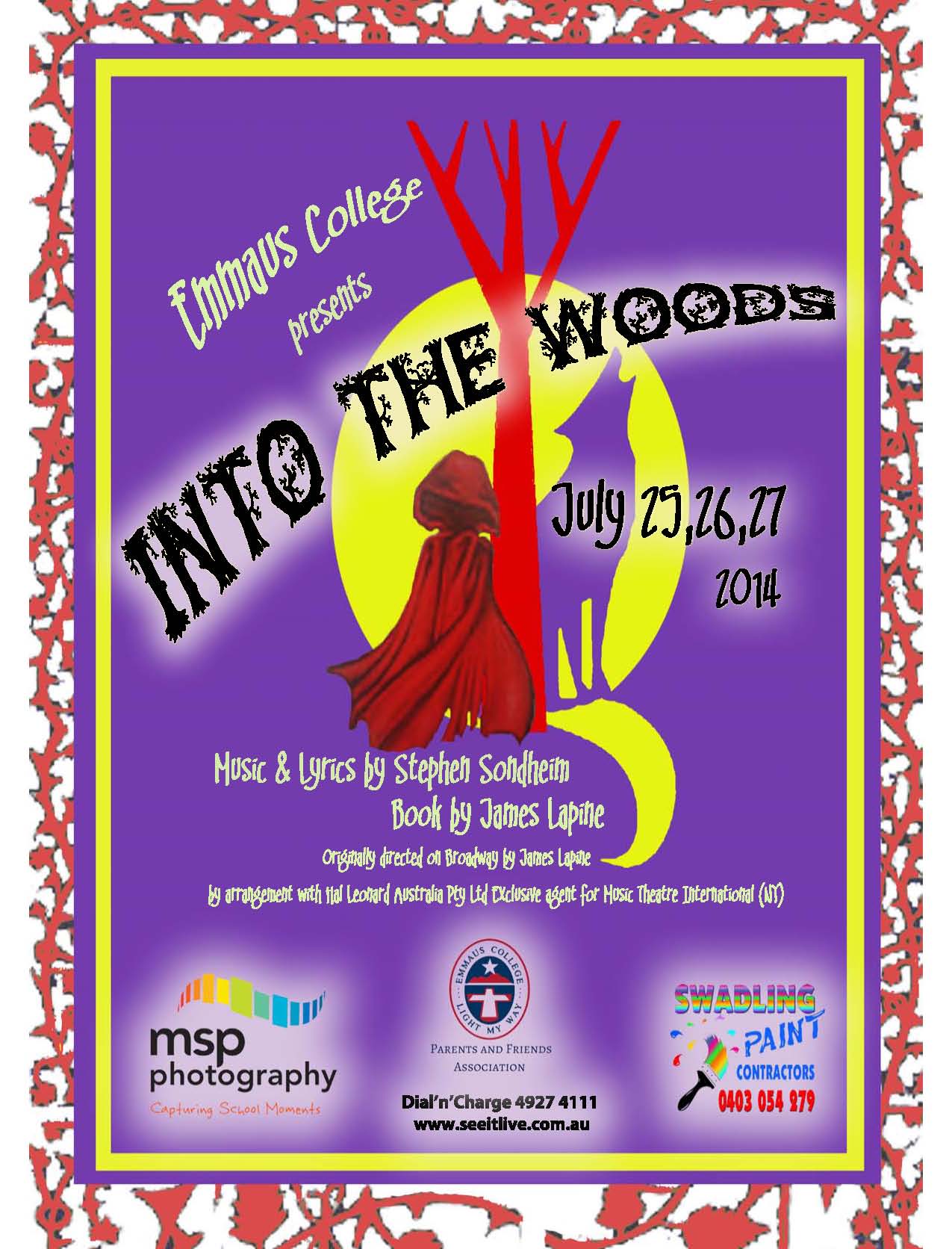 $5,000
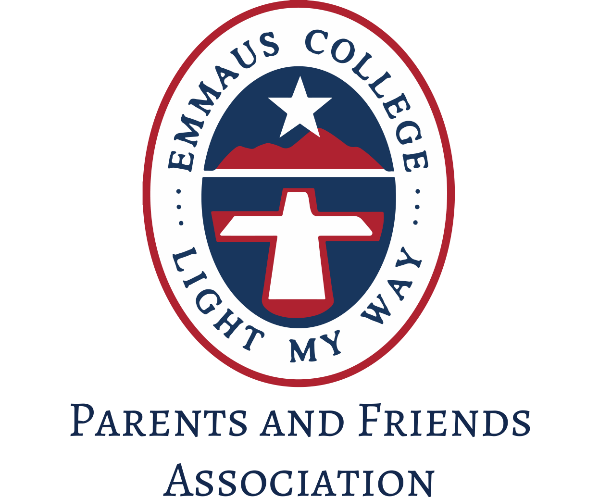 Where your DOLLARS go…
ELECTRONIC
SIGN
$50,000
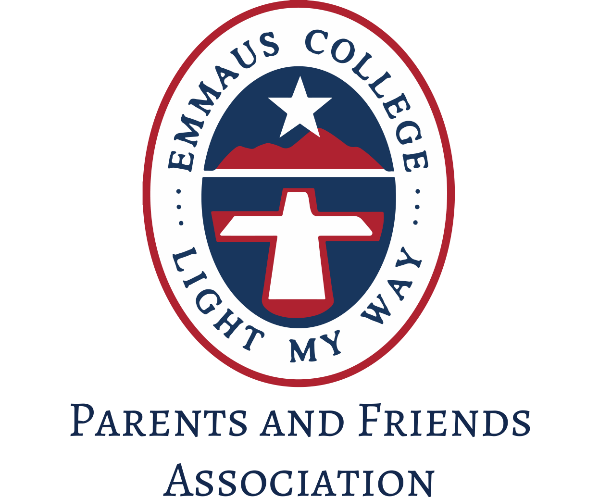 Where your DOLLARS go…
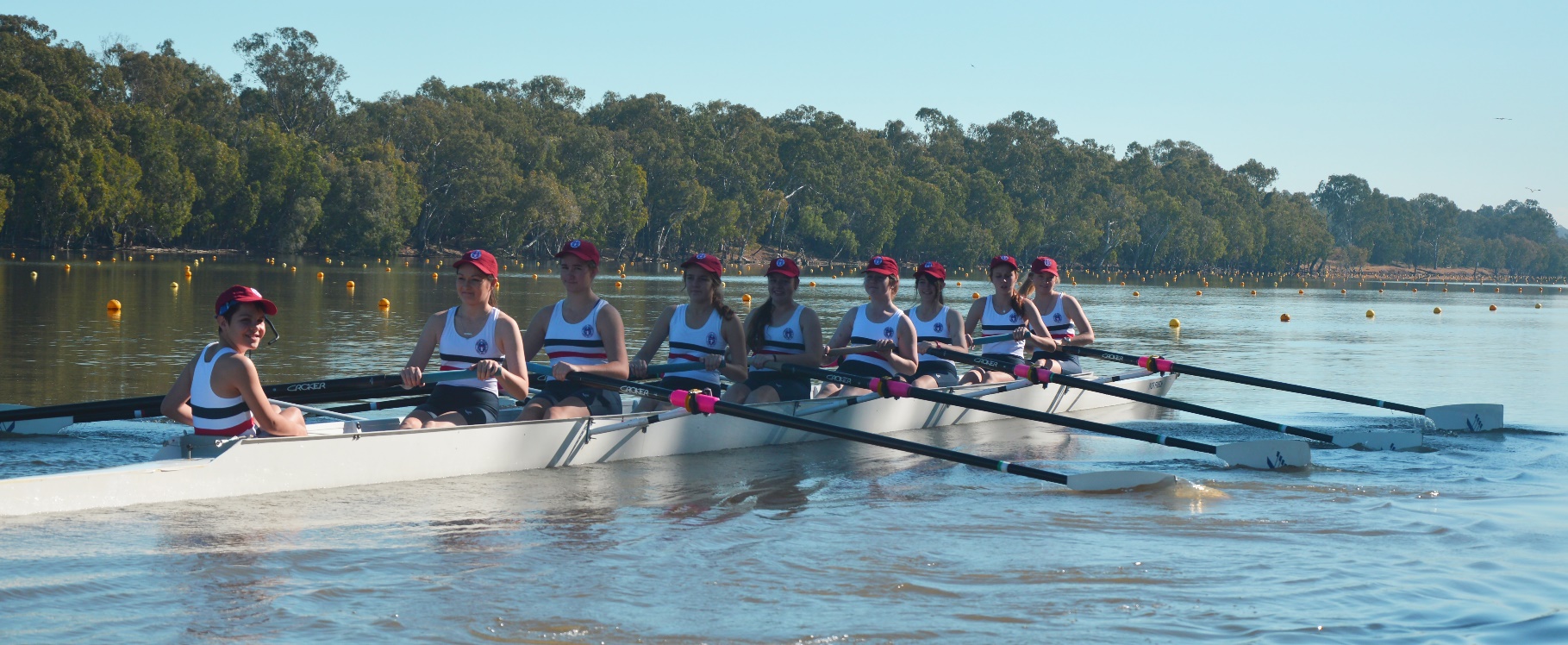 EMMAUS
ROWING
$15,000
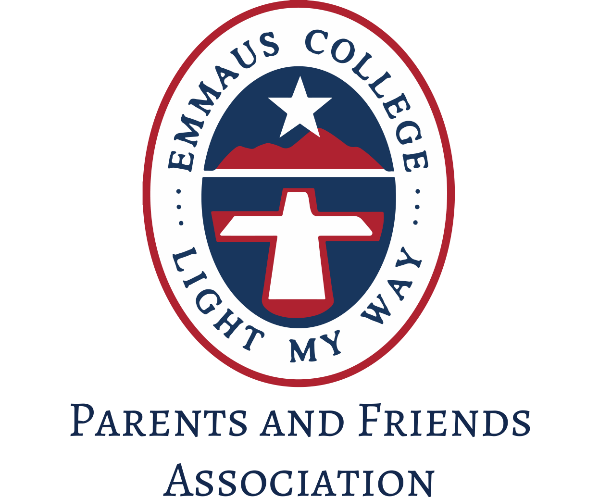 Where your DOLLARS go…
LAPTOP
PROGRAM
$5,600
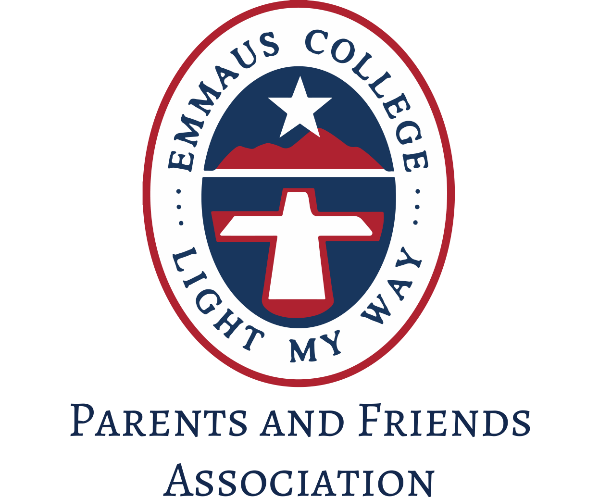 Where your DOLLARS go…
DISPLAY 
BOARDS
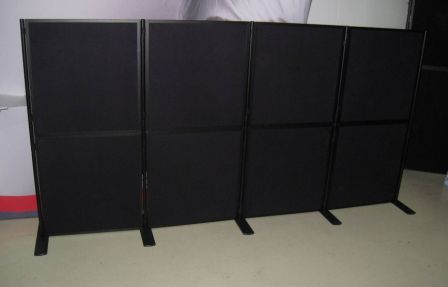 $10,000
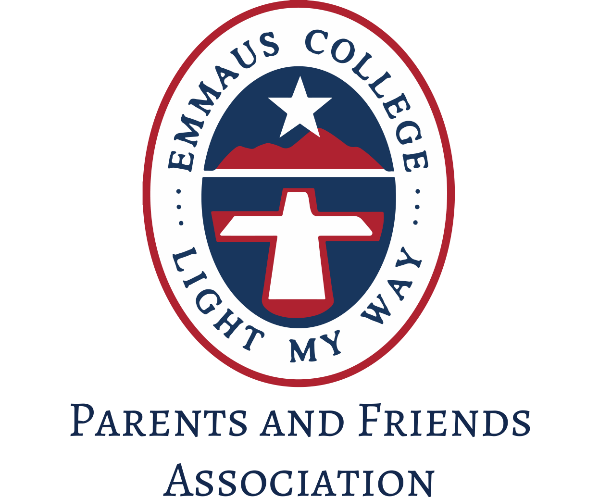 Where your DOLLARS go…
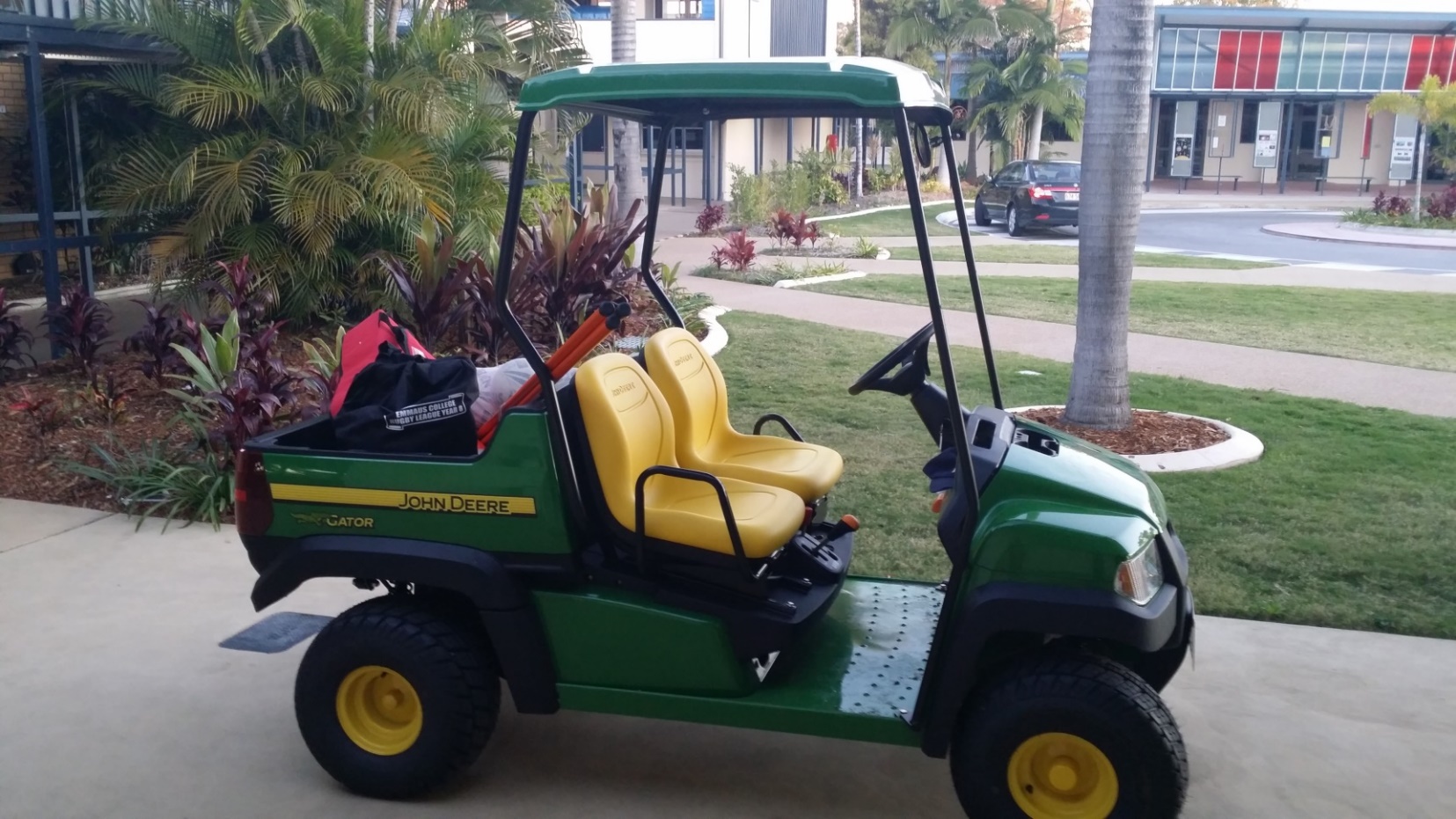 $7,000
GATOR
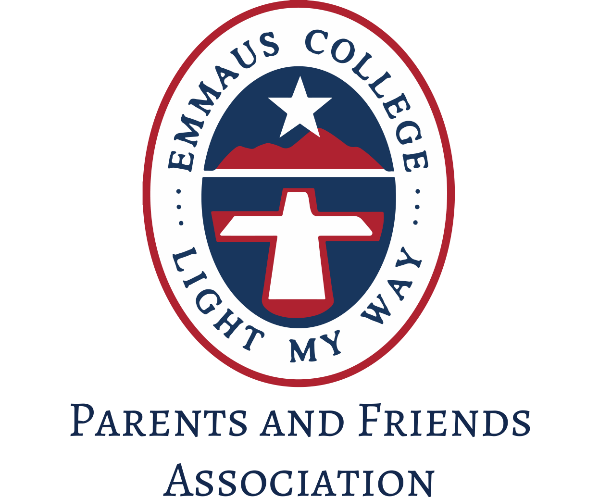 Where your DOLLARS go…
GRADUATION
DRINKS
$3,300
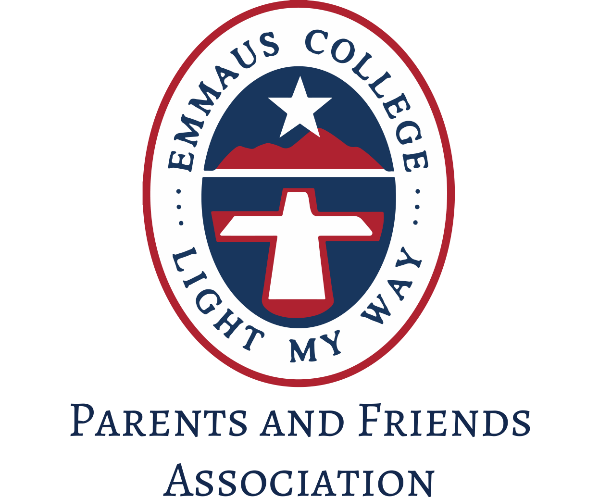 Where your DOLLARS go…
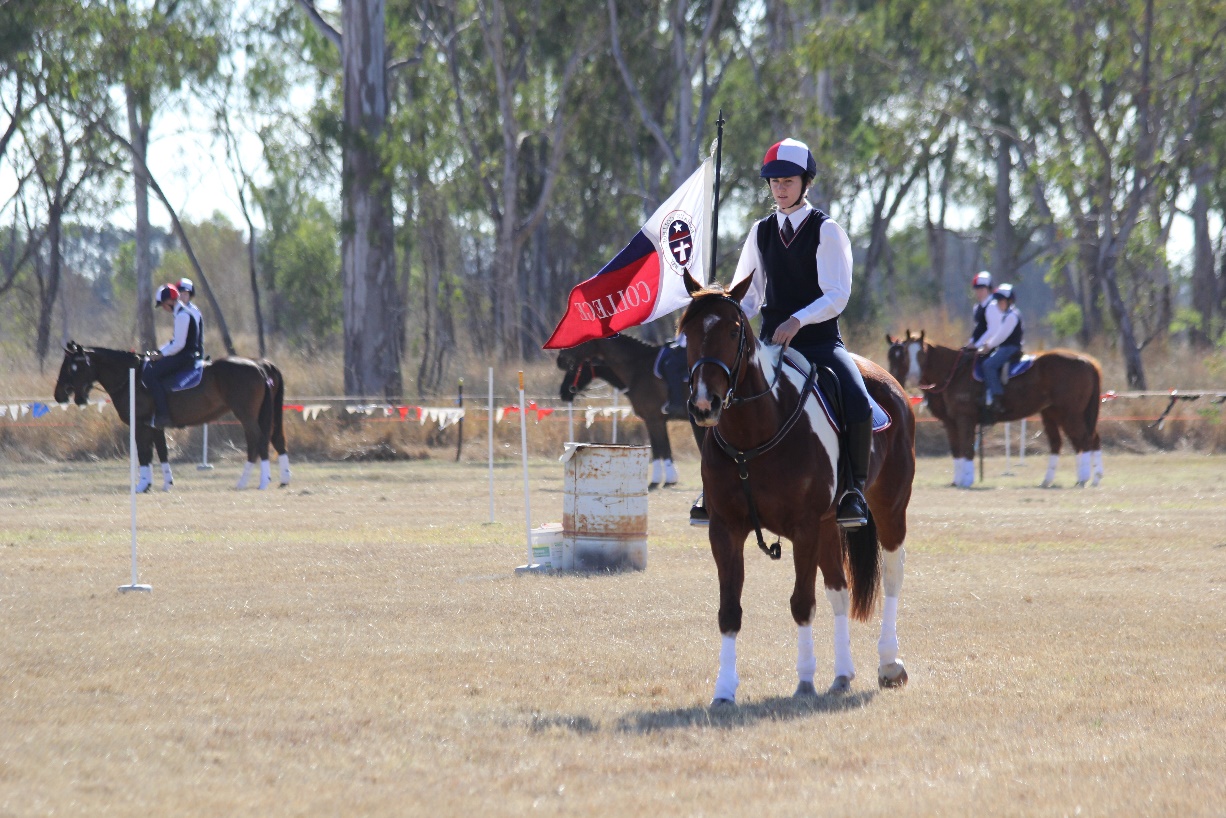 EQUESTRIAN
$5,600
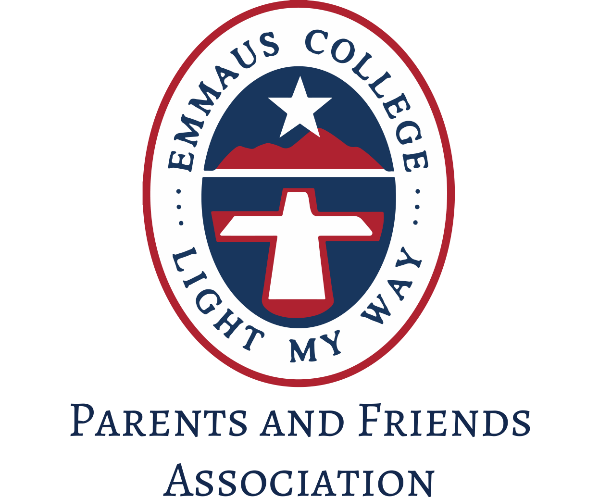 Where your DOLLARS go…
ECO
GARDEN
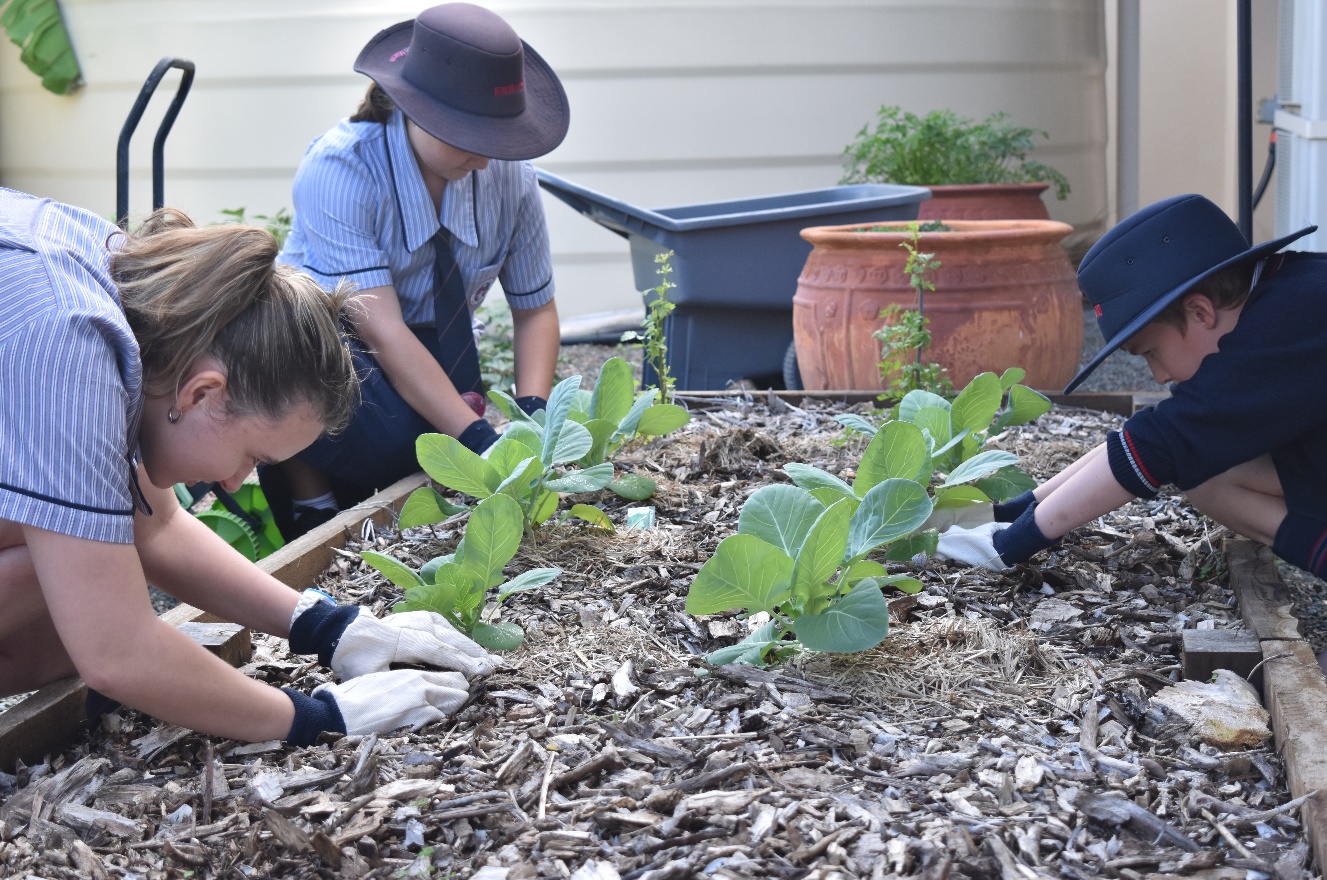 $2,000
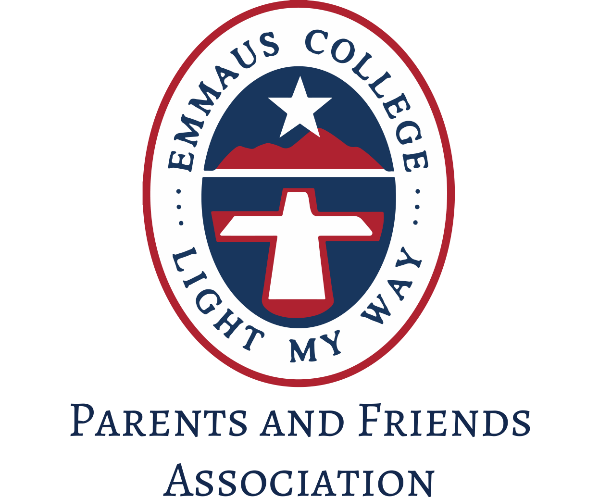 Where your DOLLARS go…
GYM
EQUIPMENT
$5,000
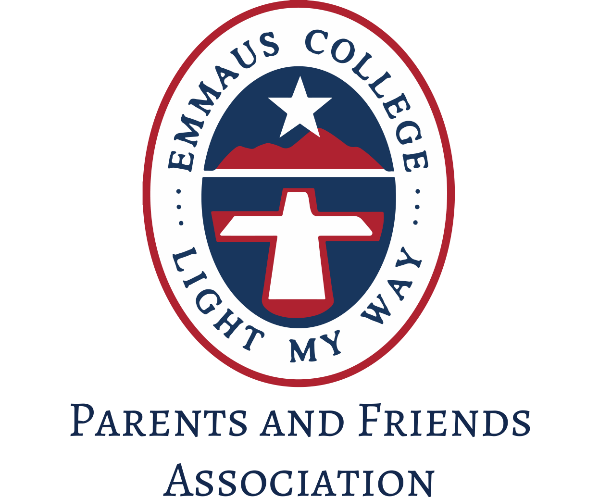 Where your DOLLARS go…
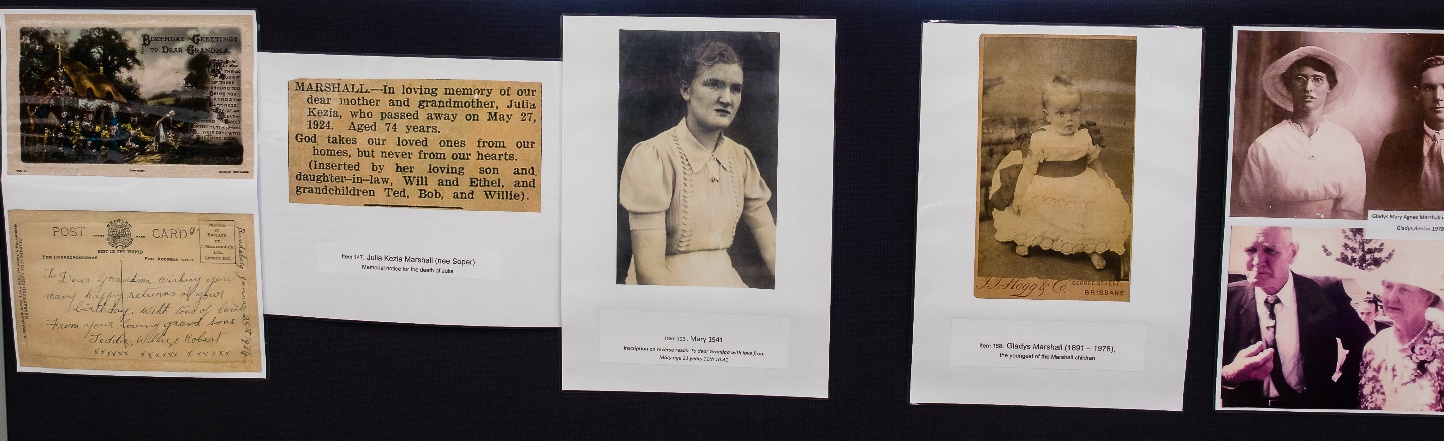 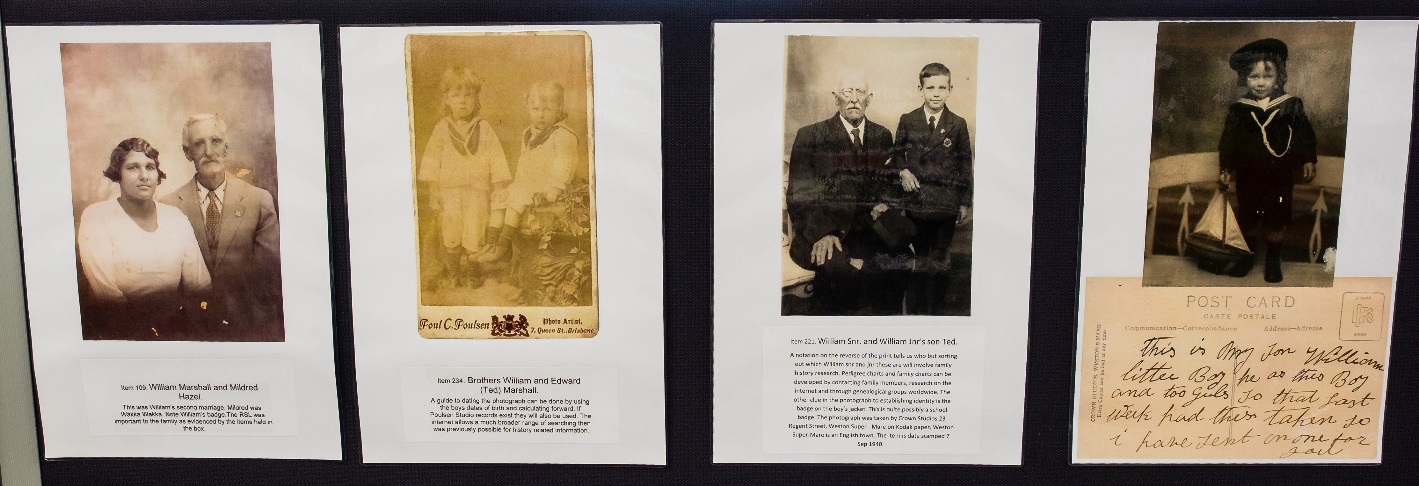 $5,000
HISTORY IN A BOX
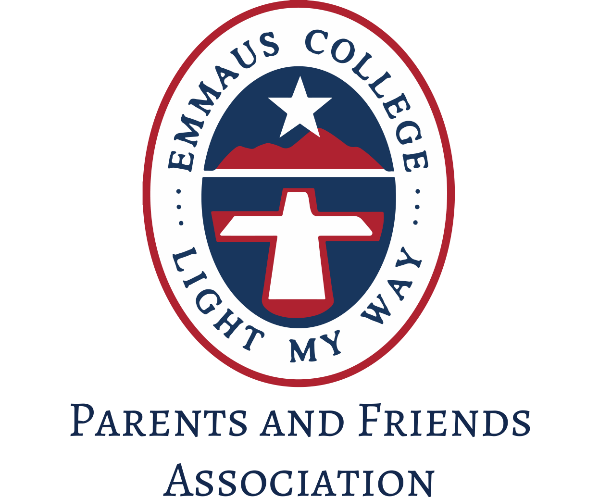 Where your DOLLARS go…
ROBOTICS
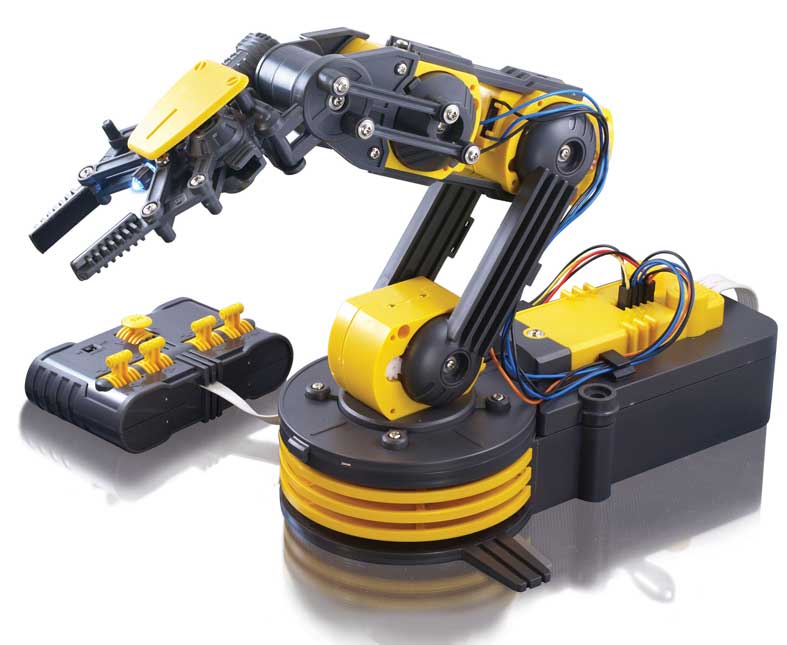 $12,000